Protein Synthesis: Making Those Proteins!
Review: DNA
Hershey and Chase’s experiment showed that DNA was the genetic material
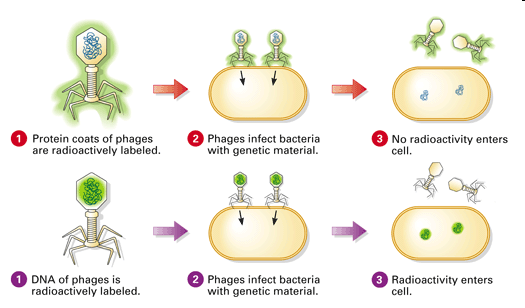 So What are Proteins?
Proteins are the “work-horses” of the cell…they do a lot of different jobs!

		A) Antibodies – immune system (defense)
		B) Structure – hair and nails
		C) Speeding Up Reactions – enzymes
		D) Transport – hemoglobin (in blood)
		E) Movement – muscle

And the list goes on!
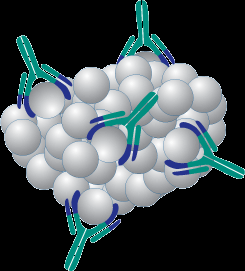 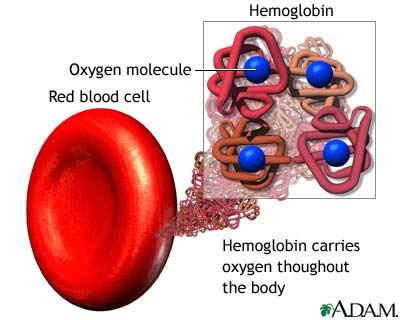 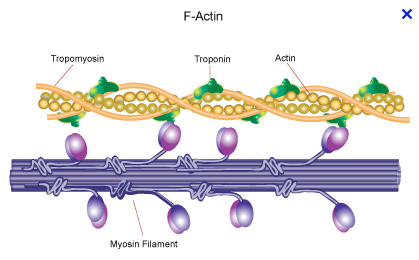 Question: Why do these proteins all have different shapes?
How do our cells make proteins?
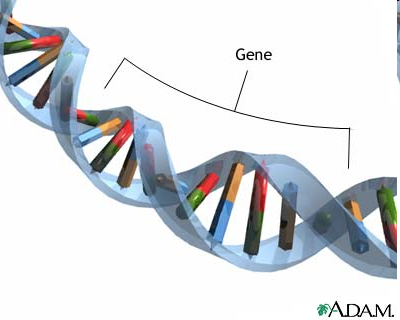 DNA contains genes, sections of nucleotide chains

Genes code for polypeptides (proteins)

Polypeptides are amino acid chains
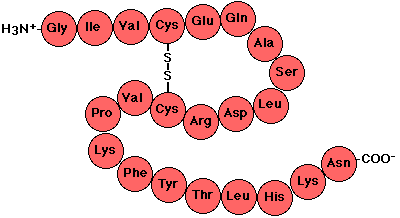 DNA is found inside the nucleus, but proteins are made in ribosomes
Predictions:  So how do we get the message from DNA in the nucleus to the ribosomes?
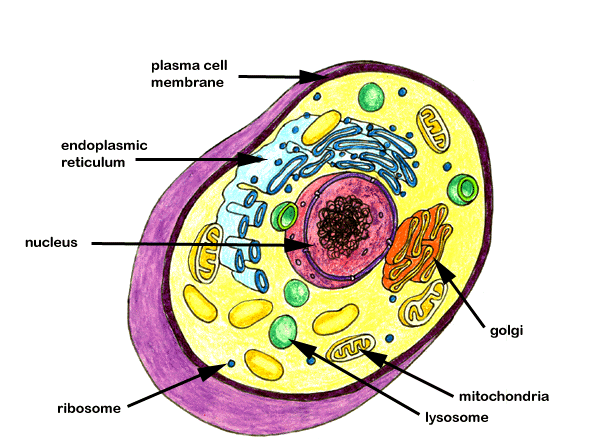 The Solution?
A molecule called RNA carries the message from the nucleus to the cytoplasm!

Unlike DNA, RNA is small enough to fit through the pores in the nuclear membrane
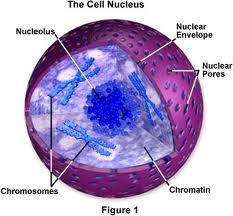 Roles of DNA and RNA
DNA is the master plan

RNA is the copy of the master plan!
Differences between RNA and DNA
#1: Number of Strands
-DNA  Double
-RNA  Single
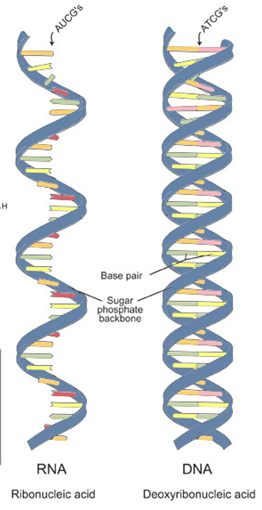 Question: 
Why might RNA mutate 
	(shuffle its bases) more 
	easily than DNA?
2) Do you think the HIV virus is
	an RNA or DNA virus?
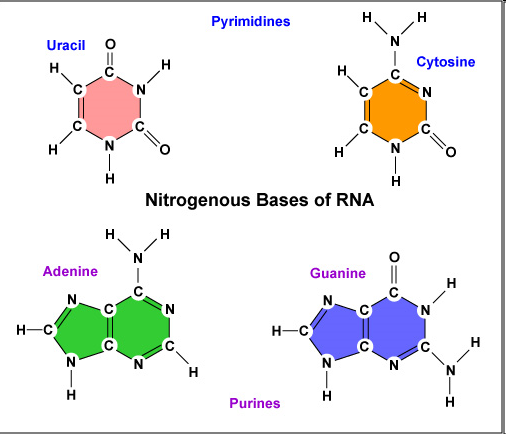 #2: Nitrogen bases
-DNA  Thymine (T)
-RNA  Uracil (U)
#3: Sugars
-DNA  deoxyribose
-RNA  ribose
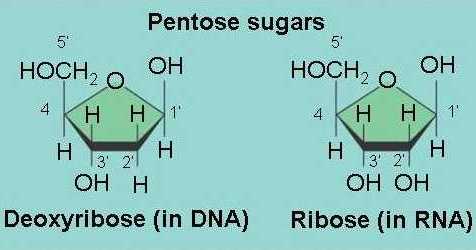 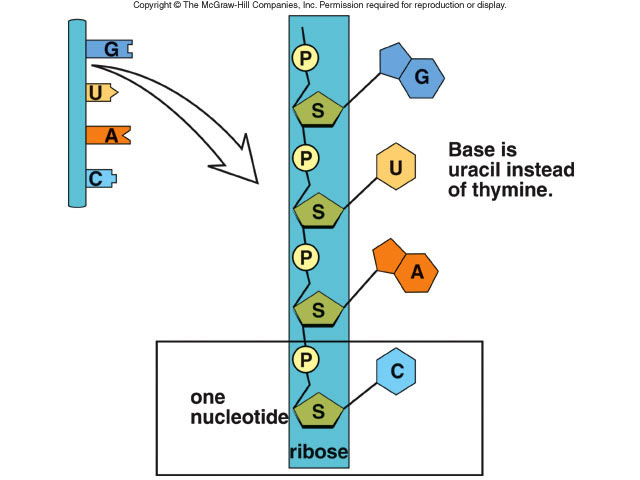 Question: What base does Uracil pair with?
3 Types of RNA
Messenger RNA (mRNA) copies DNA’s code & carries it to the ribosome

Transfer RNA (tRNA) takes amino acids to the ribosomes, where they can be joined into a chain

Ribosomal RNA (rRNA) makes up the ribosomes
Messenger RNA (mRNA)
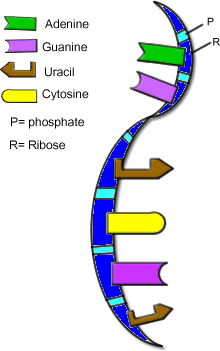 Long Straight chain of Nucleotides
Made in the Nucleus
Copies DNA & leaves through nuclear pores
Contains the Nitrogen Bases A, G, C, U ( no T )
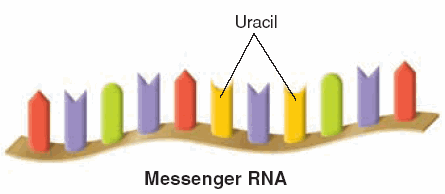 Transfer RNA (tRNA)
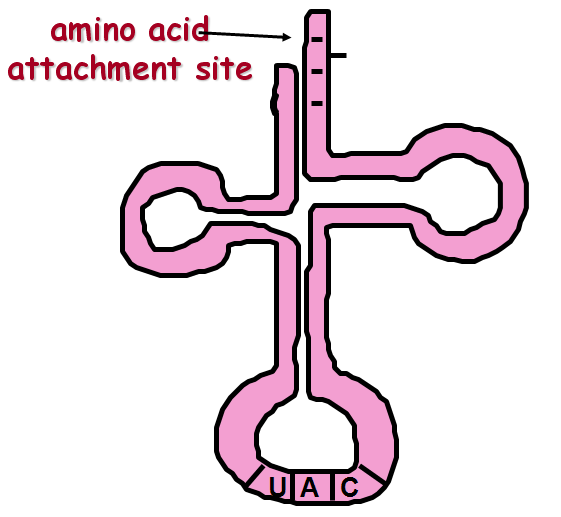 Clover-leaf shape
Has an attachment site at one end for an amino acid…each tRNA carries a specific amino acid
Ribosomal RNA (rRNA)
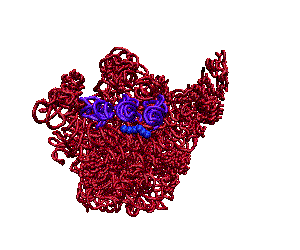 Globular in shape

Together with proteins, makes up ribosomes
Protein Synthesis
Process of making proteins…. 2 parts

	1) Transcription 
	2) Translation
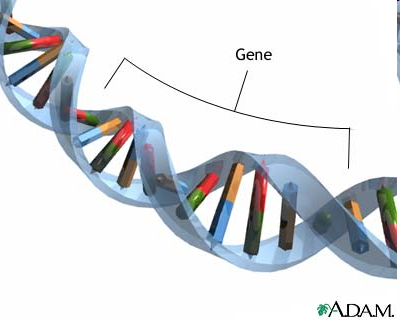 ?
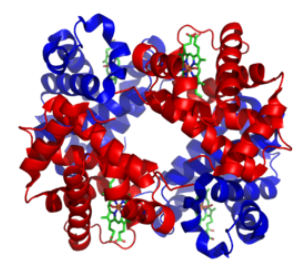 Quick Video
Before we learn about the two steps to make a protein, let’s make observations about a video showing the process…

	..\..\..\Downloaded Videos\DNA Transcription and Protein Assembly.avi
Part 1: Transcription
mRNA picks up the code from the DNA template strand and takes it from the nucleus to ribosomes in the cytoplasm

Main goal: make a copy of the code and get it out of the nucleus!
Question: Why can’t DNA leave the nucleus?
Steps of Transcription
1) DNA unzips
	2) RNA polymerase (an enzyme) matches RNA bases with DNA template to make a strand
	3) mRNA is released and leaves through the nuclear pore
Question: How is this similar to replication?
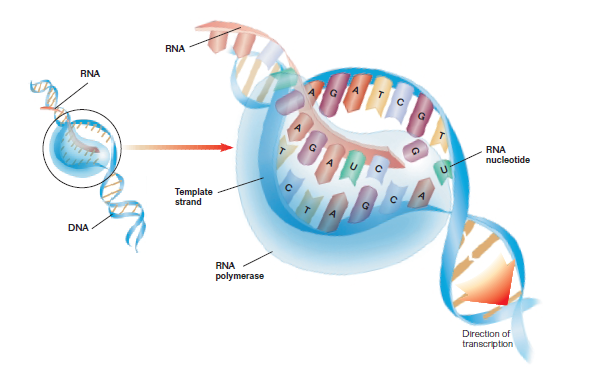 RNA
Free Nucleotides
RNA Polymerase
DNA
Let’s Transcribe!
Let’s transcribe an mRNA molecule from a DNA template strand… 

	DNA  A  C  T  G  G  C  A  A  T  C  G  C

mRNA 
Part 2: Translation
The instructions (mRNA) are read by tRNA, and tRNA joins amino acids in the right order in the ribosome

Main Goal: make a polypeptide!
Steps of Translation
mRNA goes to the ribosome
tRNA brings amino acids to the ribosome
tRNA “reads” the mRNA instructions and puts the amino acids in the right order
Amino acids link together by peptide bonds to make a polypeptide (protein)

How does tRNA “read” the mRNA instructions?
tRNA…”The Reader”
3 bases on mRNA strand
= codon
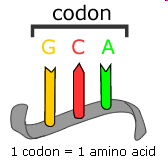 mRNA
3 bases at bottom of each tRNA = anticodon
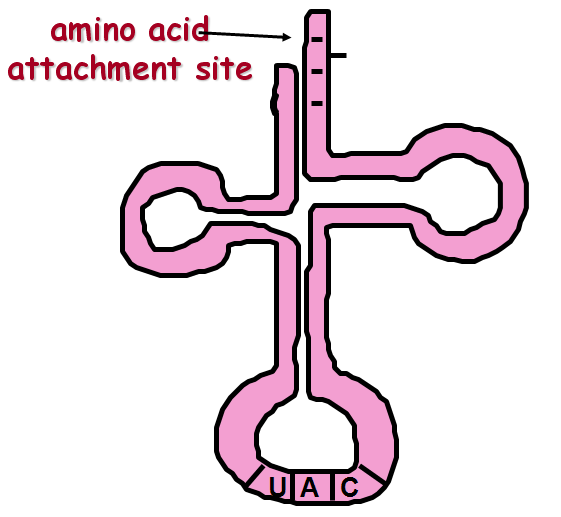 Question: What anticodon matches with these codons?

		1)  A U C
		2) G C A
tRNA
anticodon
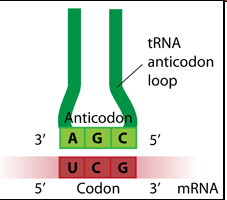 More complementary base pairing…HOW THRILLING!
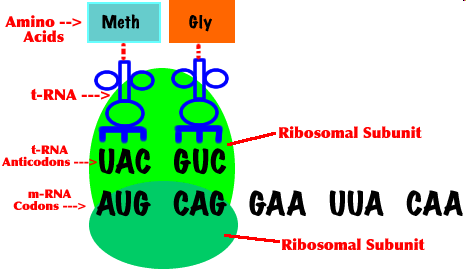 Ribosome
mRNA
aa2
aa1
G
A
U
U
A
C
Let’s See Translation in Action!
A
U
G
C
U
A
C
U
U
C
G
A
aa3
G
A
A
peptide bond
aa1
aa2
U
A
C
G
A
U
A
U
G
C
U
A
C
U
U
C
G
A
aa3
aa1
aa2
G
A
A
(leaves)
G
A
U
A
U
G
C
U
A
C
U
U
C
G
A
aa1
aa4
aa2
aa3
G
C
U
G
A
U
G
A
A
A
U
G
C
U
A
C
U
U
C
G
A
A
C
U
aa1
aa4
aa2
aa3
(leaves)
G
C
U
G
A
A
A
U
G
C
U
A
C
U
U
C
G
A
A
C
U
aa5
aa1
aa2
aa4
aa3
U
G
A
G
A
A
G
C
U
G
C
U
A
C
U
U
C
G
A
A
C
U
aa5
aa1
aa2
aa3
aa4
U
G
A
(leaves)
G
C
U
G
C
U
A
C
U
U
C
G
A
A
C
U
aa5
Stop Codon says STOP TRANSLATING!
aa4
aa199
aa200
aa3
aa2
aa1
A
C
U
C
A
U
G
U
U
U
A
G
Scientists can “read” the mRNA by using a “codon” table that matches codons with their amino acids
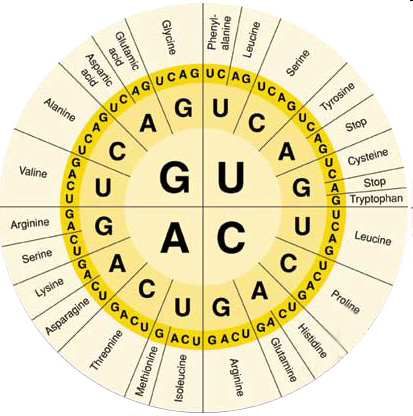 Start Codon: AUG
Stop Codons: UAA, UAG, UGA
Codon charts can look different from one
another but be used for the same thing!
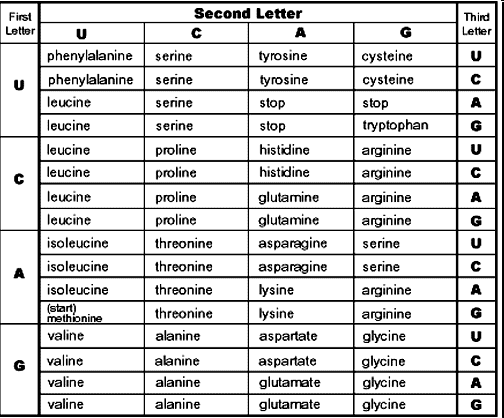 Use the mRNA strand and codon chart in your notes to make an amino acid chain!
End Result of Transcription and Translation
A beautiful polypeptide that can fold into a protein and do an important job in the cell!
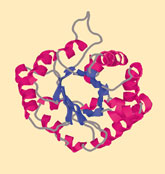 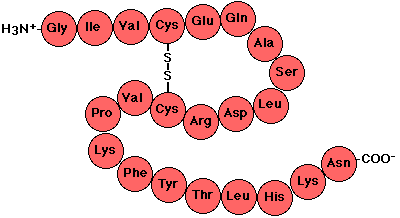 Pathway to Making a Protein
DNA

mRNA


tRNA (ribosomes)


Protein
Transcription
Translation
Revisiting our Video
Now that we’ve learned about transcription and translation, let’s make some changes to our observations by watching the video again!

	..\..\..\Downloaded Videos\DNA Transcription and Protein Assembly.avi
An Analogy to Help You Remember- Baking a Cake 
DNA = Recipe book at the library
mRNA = Handwritten copy of recipe 
tRNA = You (read recipe and put ingredients together)
Ribosome = Kitchen
Amino Acids = Ingredients
Polypeptide = CAKE!!!!
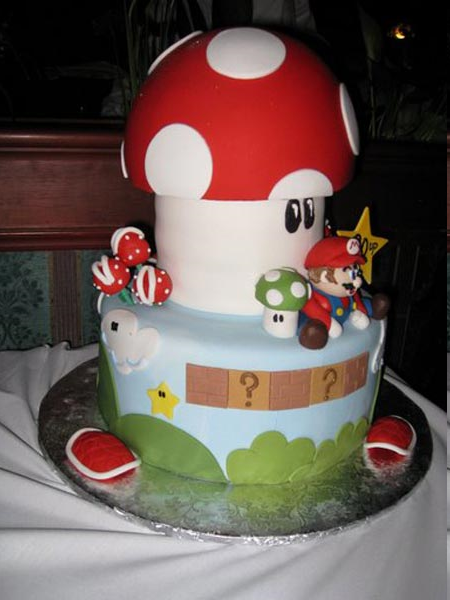 Make Your Own Analogy
Must have a comparison for 4 of the following things: DNA, mRNA, tRNA, ribosome, amino acids, polypeptide

Work with a partner

10 minutes

I will pull out 3 names to share their analogies with the class!
Let’s Look at a Picture
Which process happens INSIDE the nucleus?


Which process happens OUTSIDE the nucleus?

How might this be different in a prokaryotic cell?
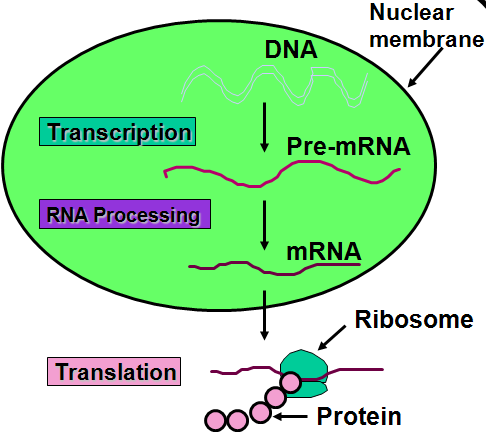 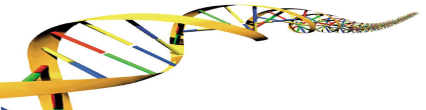